Day 7 Career Journey
Architecture & Construction
Famous Architects
Frank Lloyd Wright
Modern architect who developed a very distinct American style
Developed a style known as Prairie School
Organic architecture
Single story residences
Fallingwater Residence is the “best all-time work of American architecture 
Guggenheim Museum in New Year took 16 years to design
Widely considered the greatest architect of the 20th century
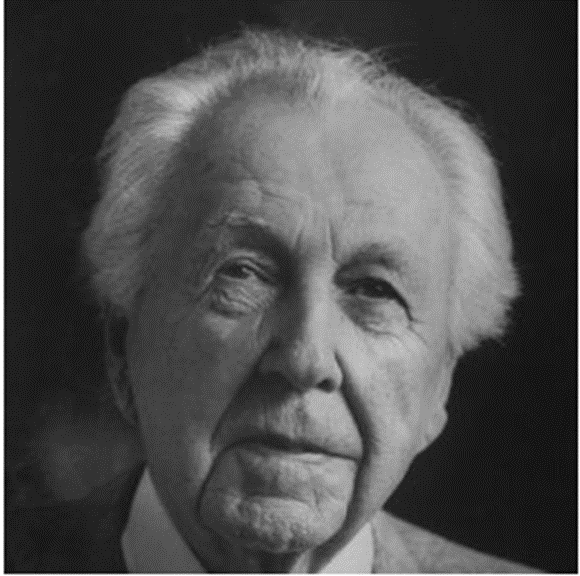 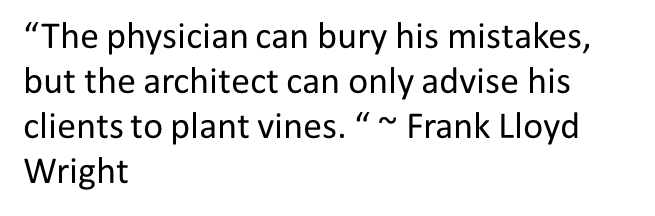 Famous Architects
Louis Sullivan
Most influential architect of the late 1800s 
The father of skyscrapers
The father of modernism
Rejected ornate European for cleaner aesthetics
Wanted an authentic American style of architecture
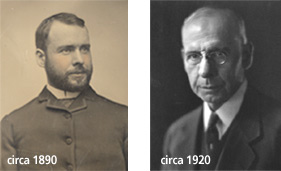 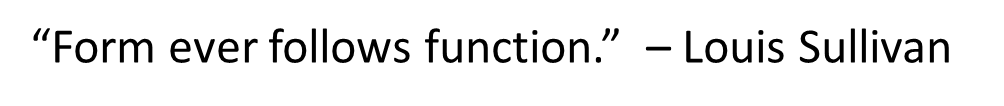 Famous Interior Designers
Frances Alder Elkins
Sister of renowned architect David Alder; she traveled with him while he studied in Europe which is how she started
Futuristic style with vintage designs
Played with furniture and colors
Strict palette of blue, yellow and white. 
Passed away in 1953 and inspired many future designers
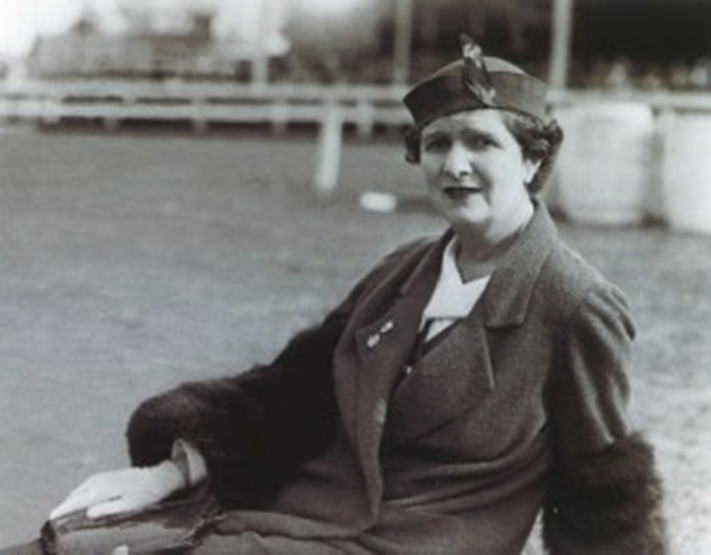 Famous Interior Designers
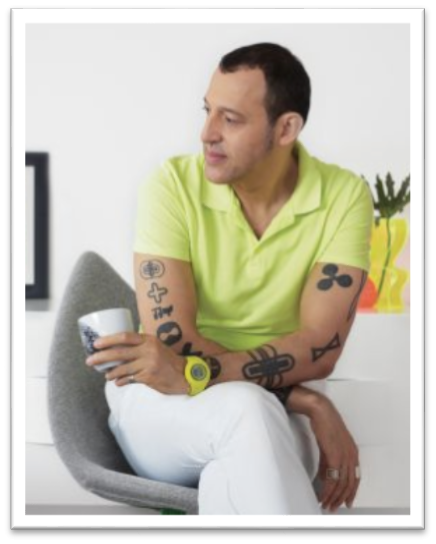 Karim Rashid
Industrial designer from Egypt 
Designs that include interiors, fashion, furniture, lighting, art and music
Includes bright colors and logs of shapes for fluidity
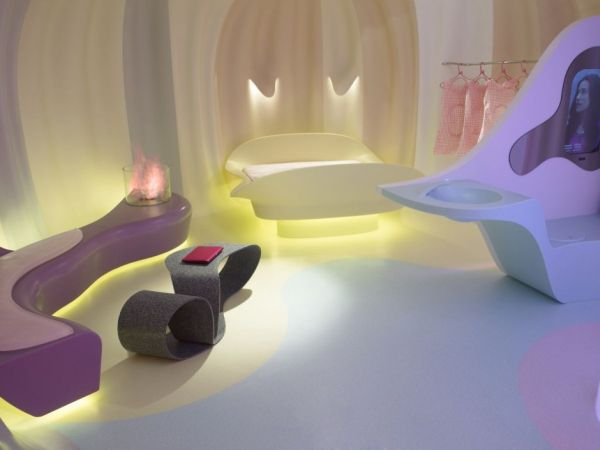 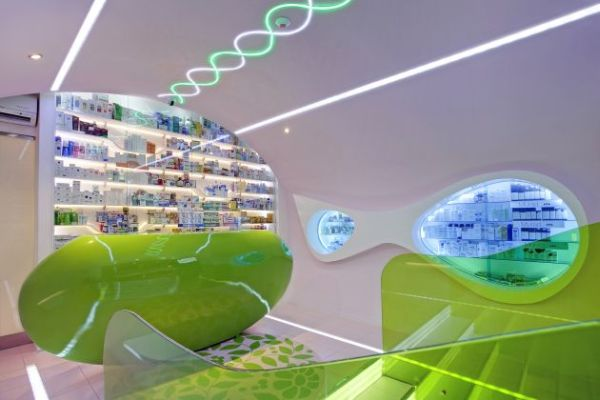 What Causes Occupation Changes?
Possible Factors: 
Technology:  As technology changes, products and materials change
Design & Style:  Architecture and design are art forms and just like fashion there are trends that can be seen through time 
Going Green:  As the world has become more conscious of a carbon footprint and sustainability; construction technology, materials and design are rapidly changing to meet those demands